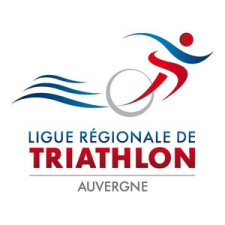 AQUATHLON

2ème manche  Championnat d’Auvergne   Jeunes
et COURSE OPEN (en individuel ou en relais)

Le  Dimanche 24 mai 2015
Site de l’Étang de Sault
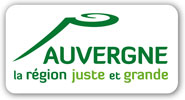 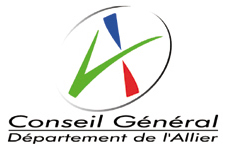 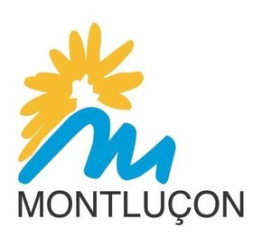 Club Organisateur :
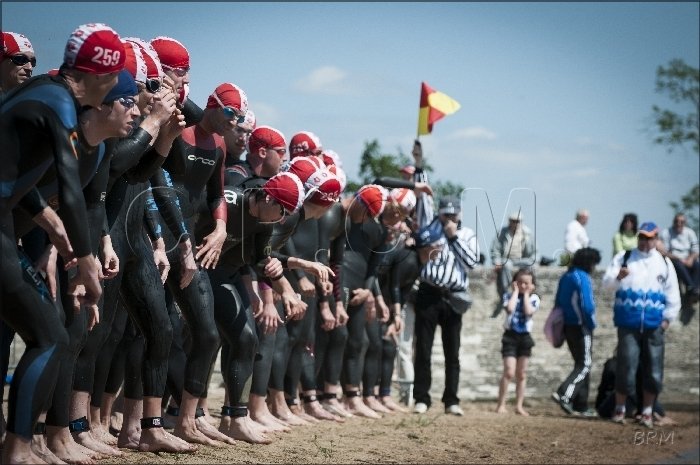 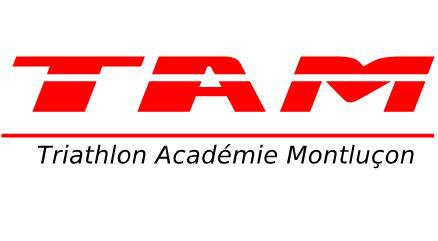 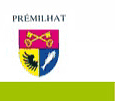 04.70.51.56.36
 TAM.auvergne@free.fr
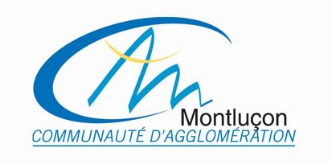 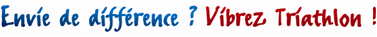 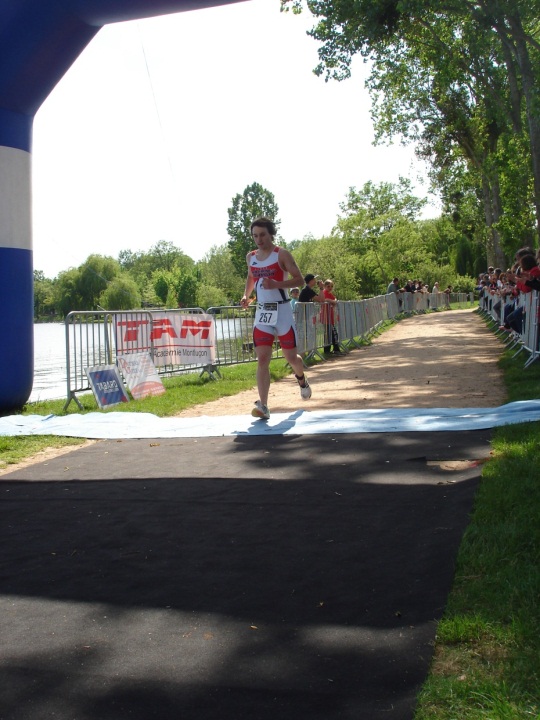 Sommaire
Le club organisateur
L’événement sportif
Une journée festive 
Les retombées attendues
1. Le club organisateur :
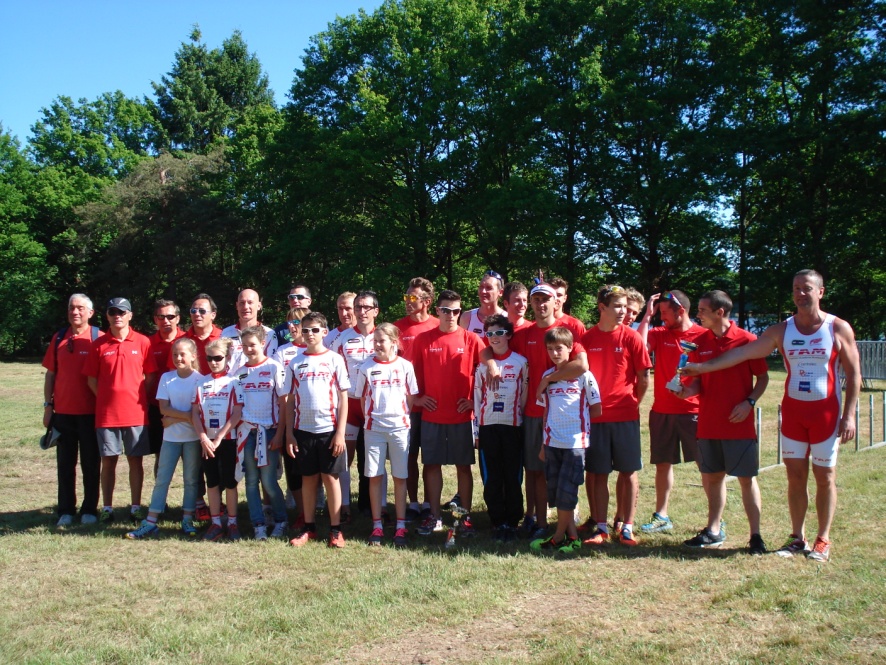 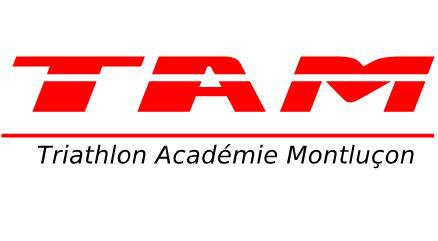 Plus de 130 licenciés, dès la 4ème année de sa création 

S’appuie sur des valeurs humanistes du sport, en particulier le respect, l’engagement et le partage

Trois expériences réussies et saluées par tous pour l’organisation des demi-finales du Championnat de France de triathlon en 2012 et 2013 et aquathlon 2014
Une équipe de bénévoles 
    motivée et déjà dans les starting-blocks !!

Un soutien actif
    des communes de Montluçon, Prémilhat, Saint-Victor 
    Commentry,   Désertines, Domérat, Quinssaines, 
    de la Communauté d’Agglomération, du Conseil Général de l’Allier, de la
    Région Auvergne et de la Ligue d’Auvergne de Triathlon
- Un soutien de partenaires privés
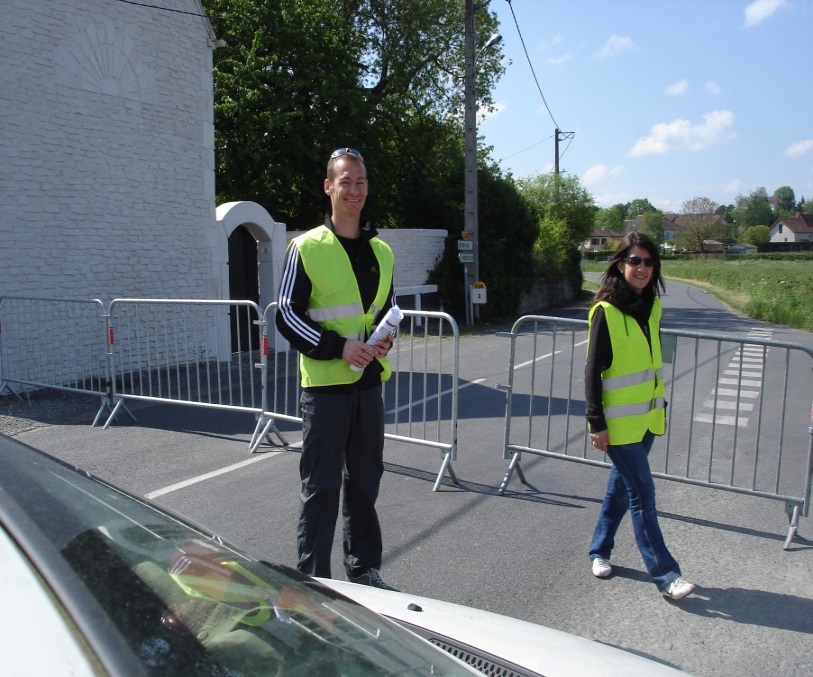 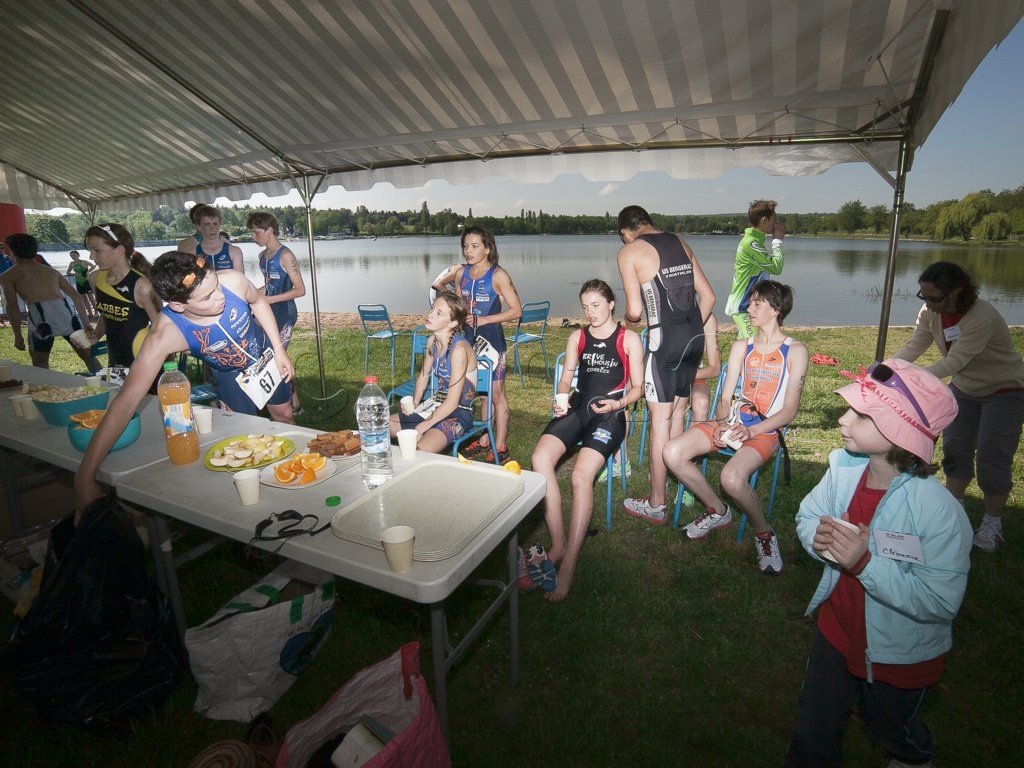 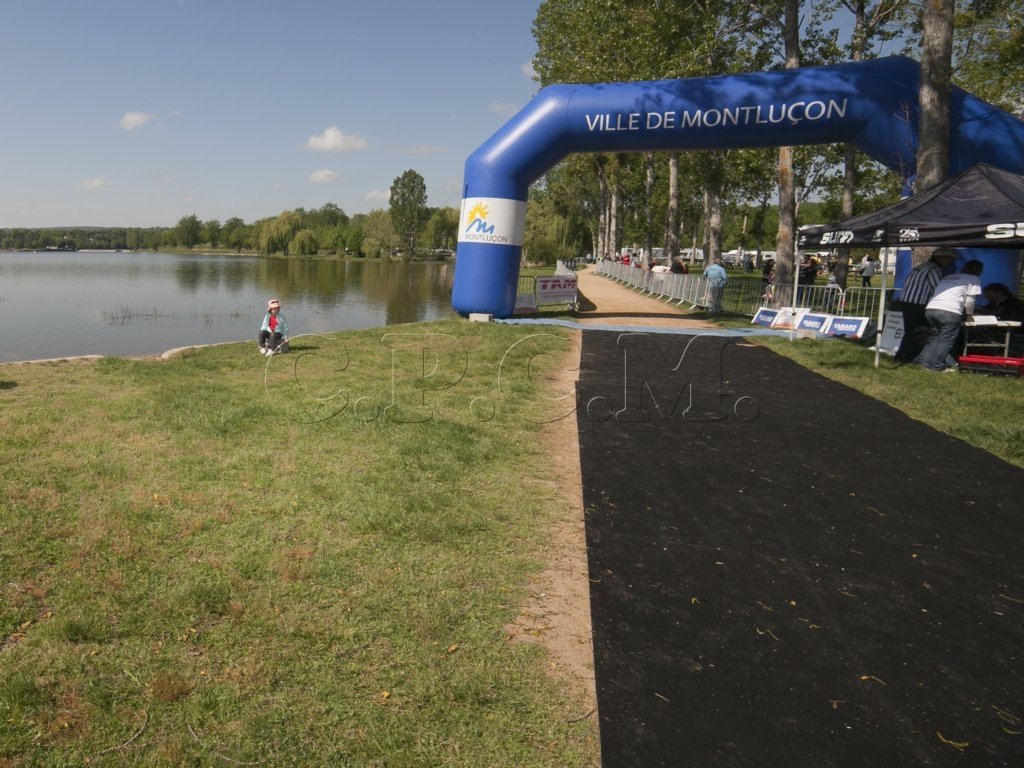 2. L’événement sportif
Les courses et le programme
Les parcours
Les classements et résultats
Le site : 
   l’Étang de Sault
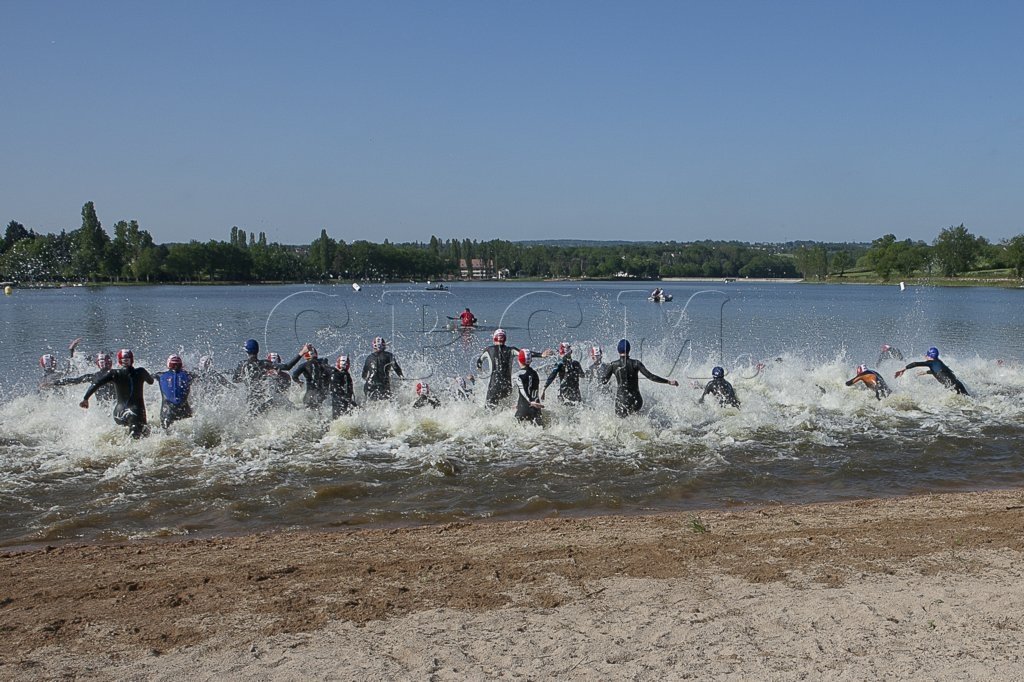 4 courses « jeunes »

Sélectif Ligue d’Auvergne pour le Championnat de France  Jeunes (Catégories Minimes à Juniors),  Baraqueville 26/7/15

Nombre de sélectionnables Région AuvergneMinimes F: 2		Cadettes: 2	Juniors: 1		Minimes H: 3		Cadets   : 4	Juniors: 4	

Manche du Championnat d’Auvergne jeunes
      (disputé en 2 épreuves : Cournon et Sault)

1 course « OPEN »
    (en individuel, en relais ou inter-entreprise)
La course Open se déroule en individuel ou en relais
Les autres courses en individuel
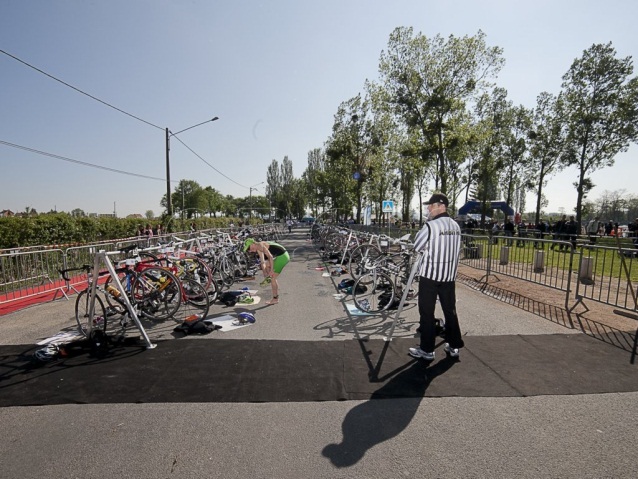 Fin des Inscriptions sur place 2 heures avant le départ de la course 
 Retrait des dossards (sur place à partir de 9h)
LES PARCOURS
NATATION
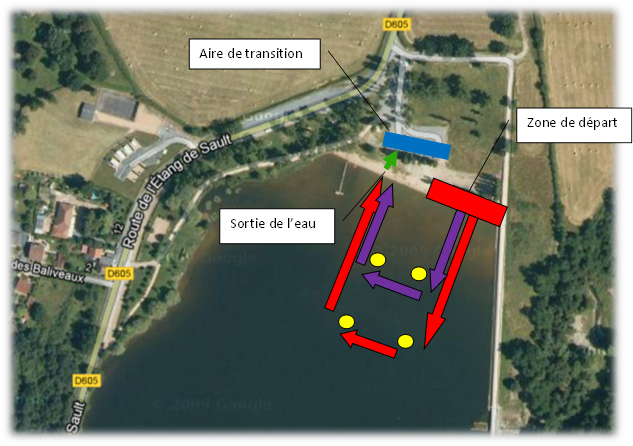 Le départ sera donné sur la plage. Les nageurs devront parcourir leurs distances respectives en effectuant les parcours présentés ci-contre.
Parcours de 500 m pour « XS »  / 2 fois pour « S » avec sortie à l’australienne
Parcours de 200 m 
Transition natation  course à pied
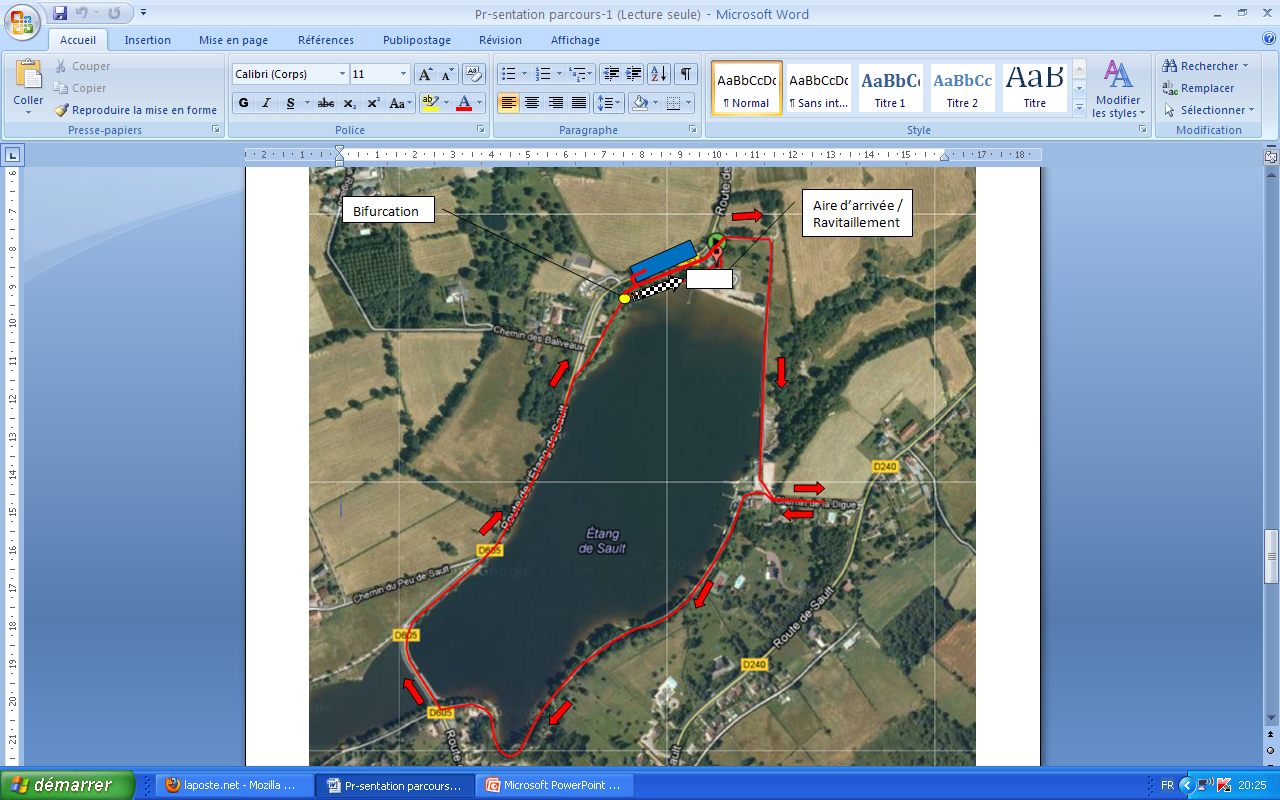 COURSE
à PIED
Départ de l’aire de transition puis 1 ou 2 tours de l’Étang en fonction des distances à parcourir 
(2.5 ou 5 km)
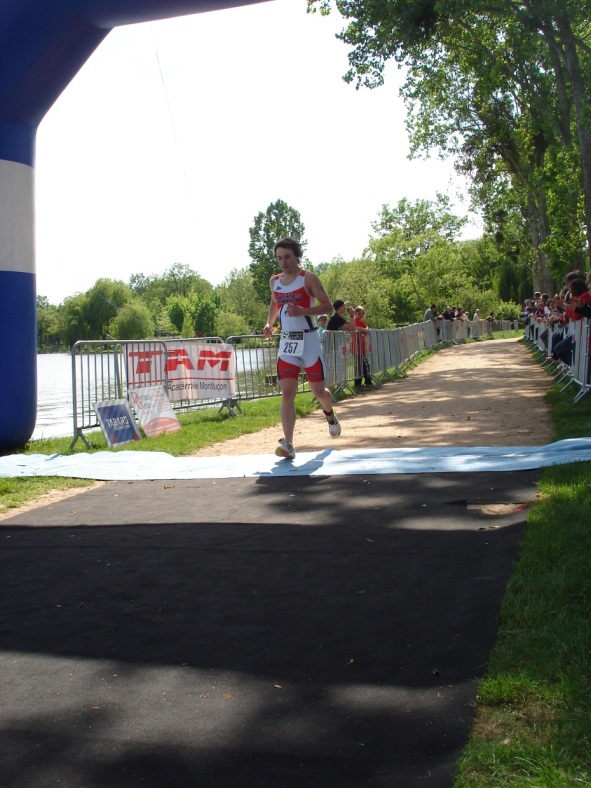 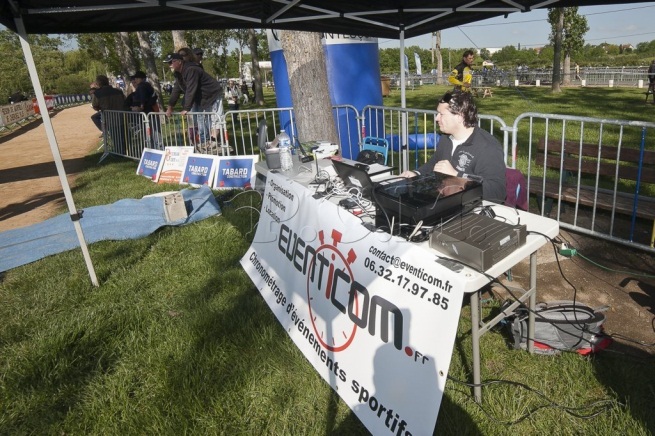 CLASSEMENT - RÉSULTATS :
Le T.A.M. sera  en mesure d’éditer 
       les classements suivants :
Le T.A.M. transmettra l’ensemble des résultats par voie électronique au CTL et à la ligue d’Auvergne pour la reconnaissance et l’attribution des différents titres régionaux.
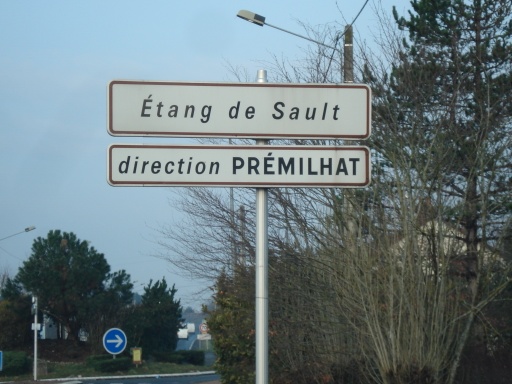 Le site :Étang de SAULT03410 PRÉMILHAT(à 3 km de Montluçon)
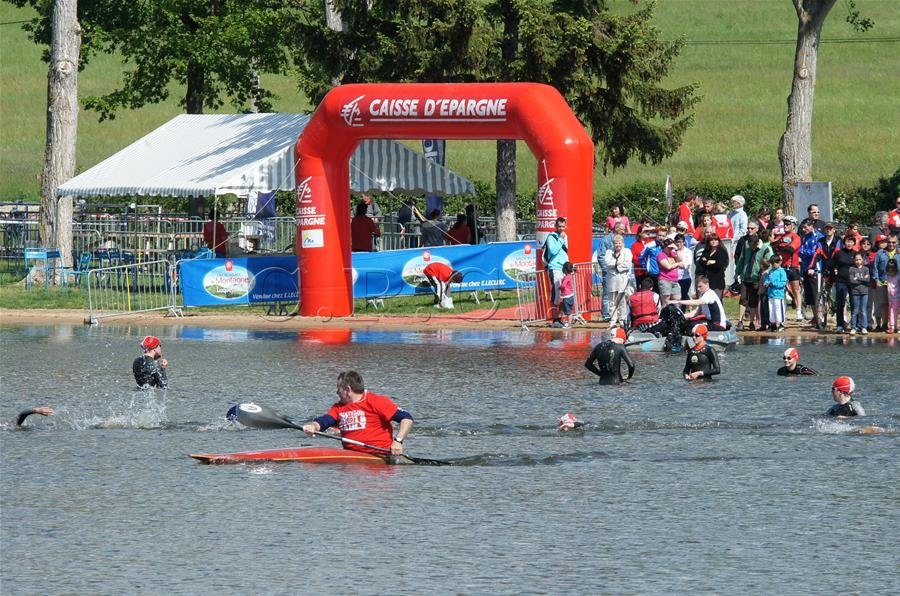 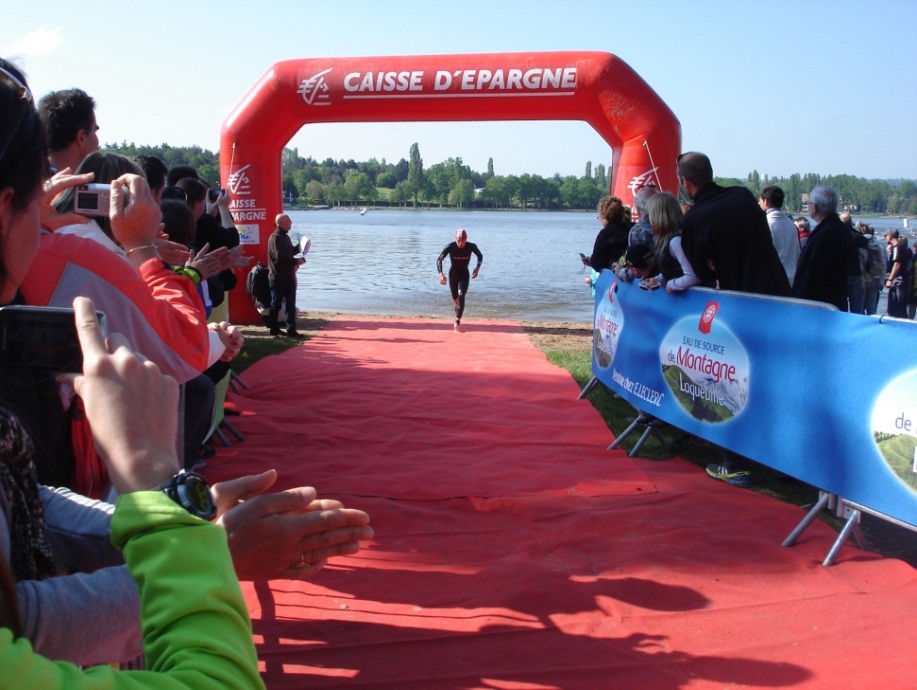 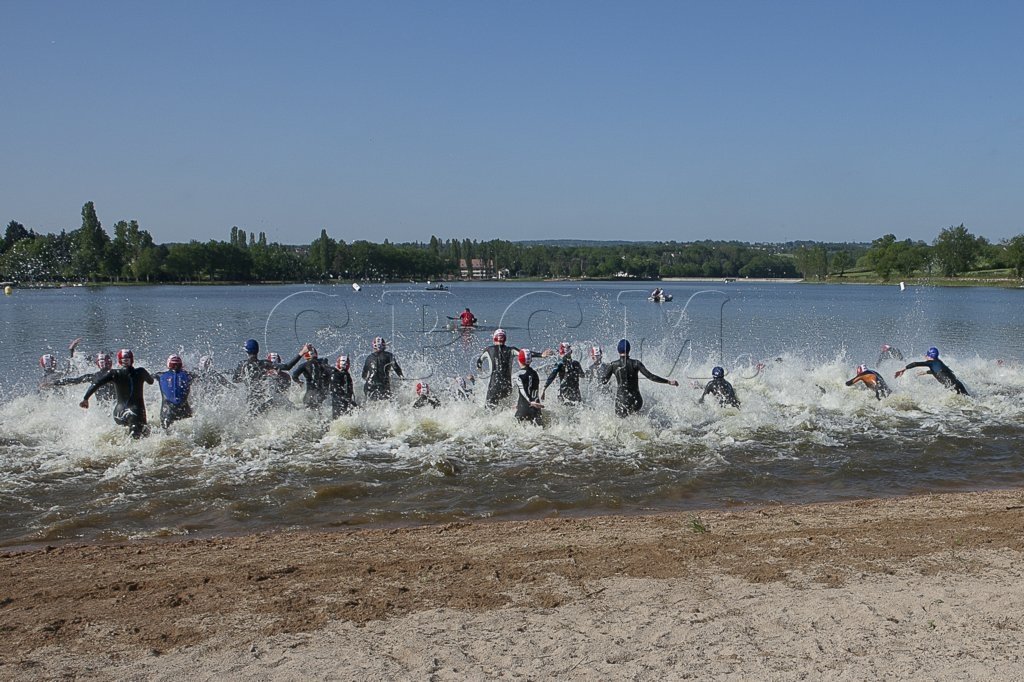 Des atouts pour le site Étang de Sault
Situation et aménagements de qualité 
Accès, stationnement, cadre sympathique,… appréciés par les participants depuis  2012
Lieu favorisant une démarche environnementale 
Accès des « pratiques sportives adaptées » à un plus grand nombre, promotion du Loisir, de la Santé et de la Culture
Parcours accessible et agréable 
Distances réduites, concentrées géographiquement alliant souplesse, confort et sécurité
3. Une journée festive
Un événement médiatisé 
Communication sur tous les médias locaux et régionaux, supports personnalisés…

Un événement animé
Car-podium 
pour remise des prix, 
village exposants…
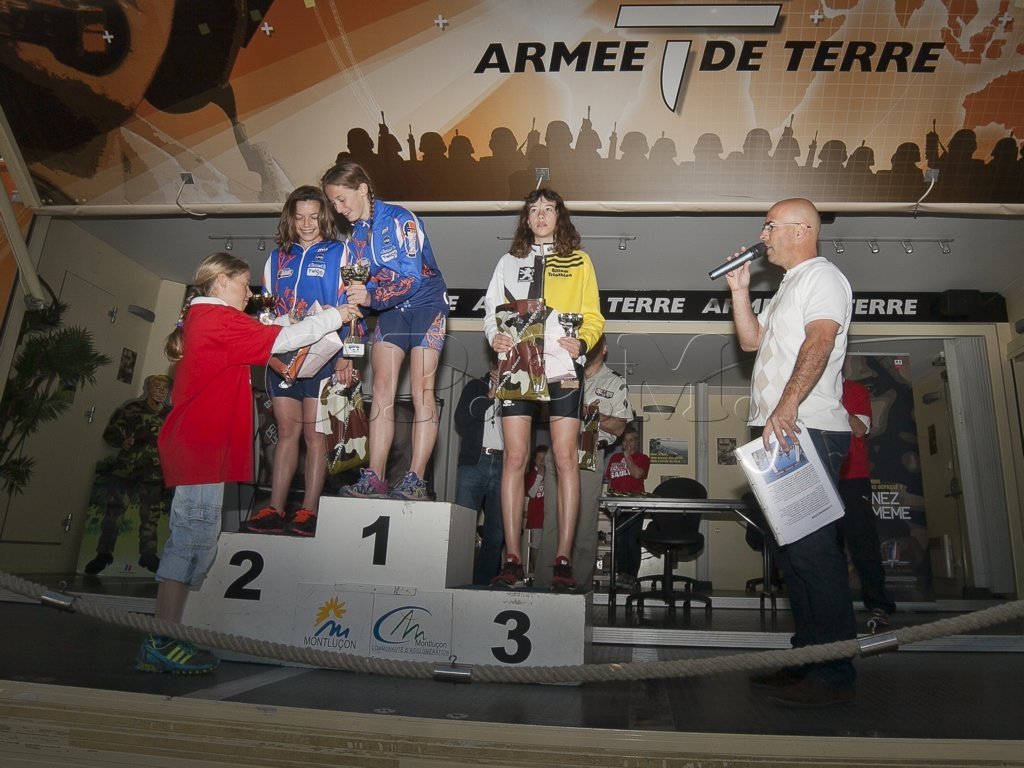 Un événement festif et convivial 
Espace restauration, 
Animations, …
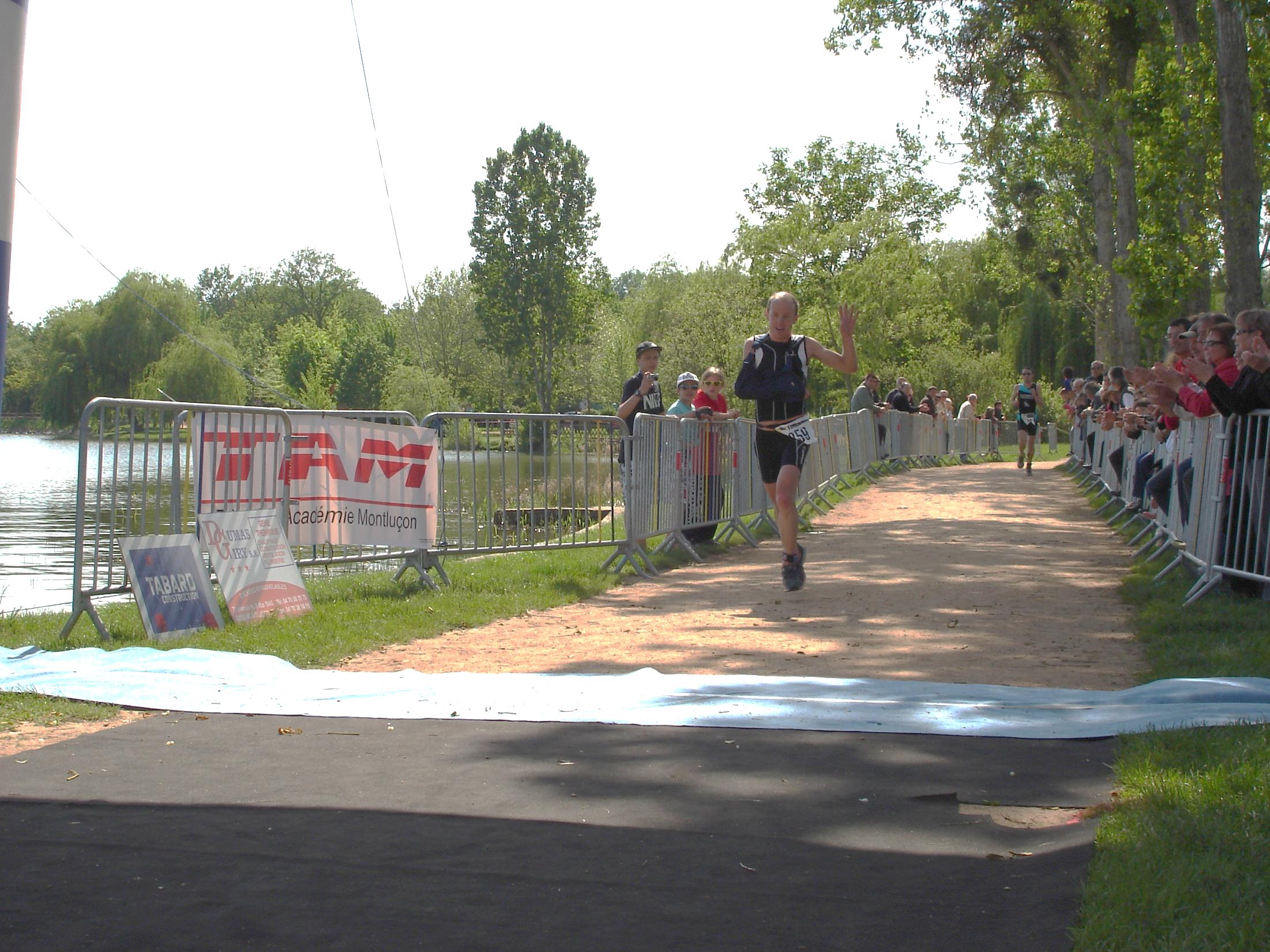 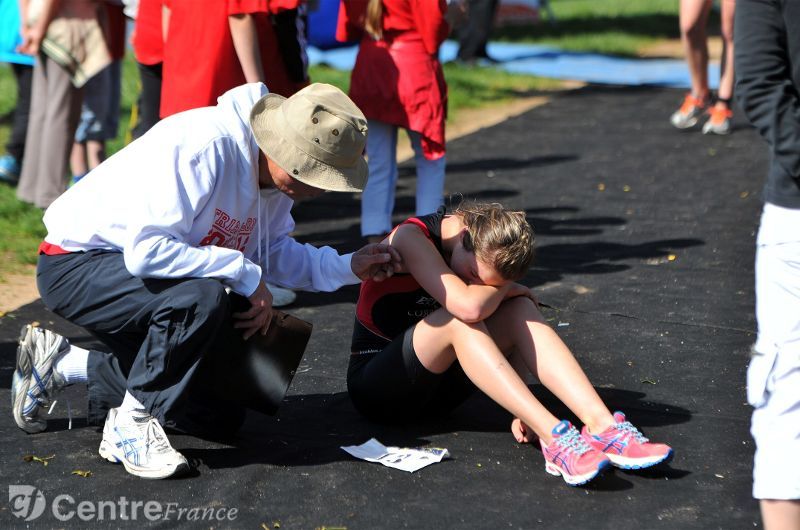 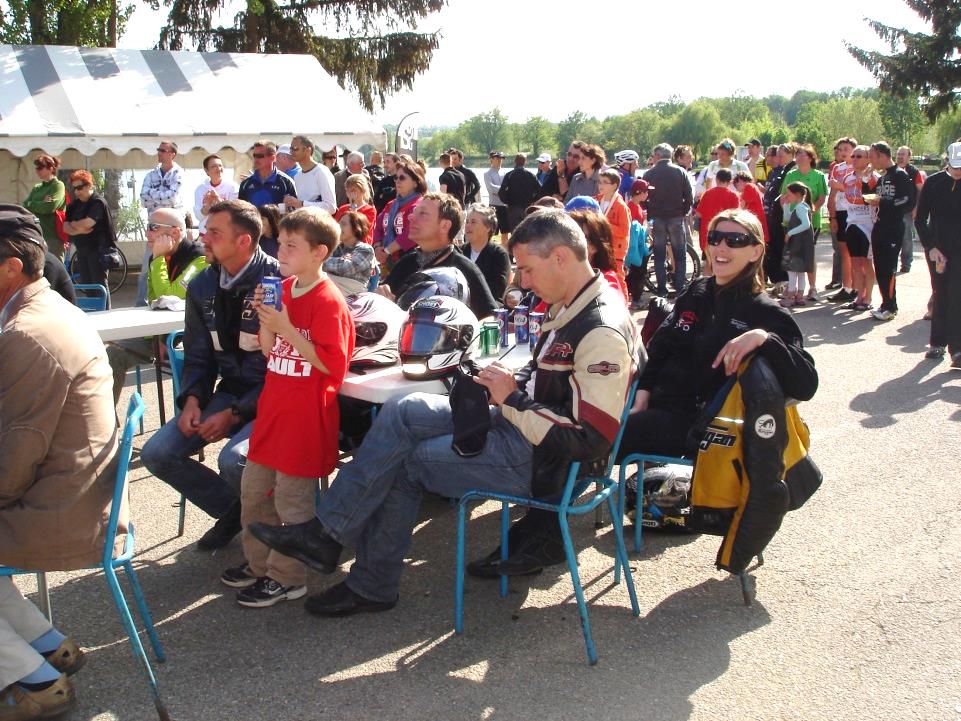 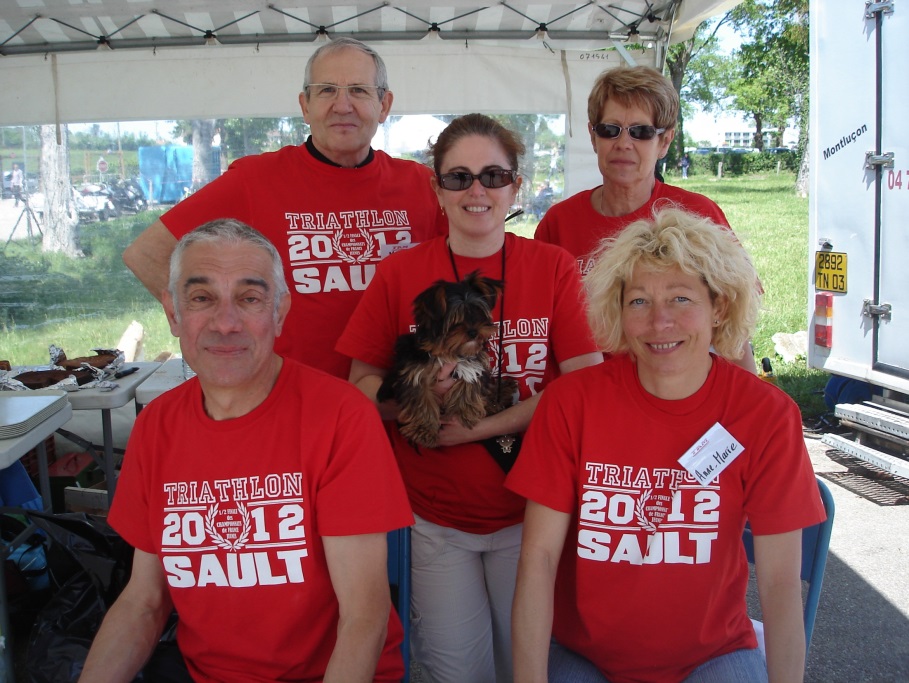 4. Les retombées attendues
Une opportunité pour :
inciter à l’activité physique 
faire connaître le site de l’Étang de Sault et le Bassin Montluçonnais
Une valorisation des expériences des années précédentes pour tous : Ligue d’Auvergne de Triathlon, Clubs, Participants et Accompagnateurs
Un meilleur impact porteur
 pour les partenaires de
 l’événement, institutionnels 
 et privés
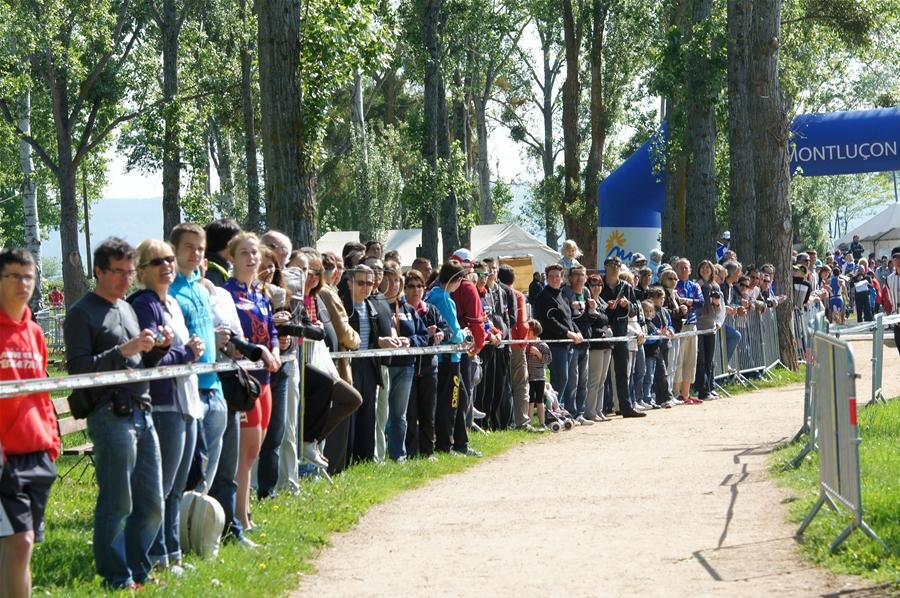 Retrouvons-nous tous à Sault, … le 24 mai 2015   !
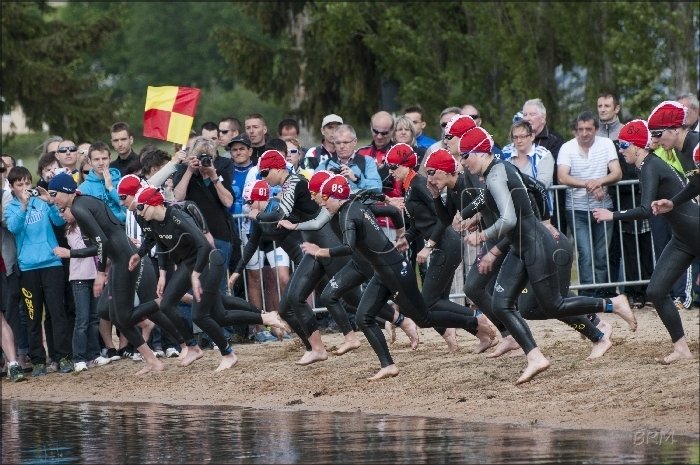 Plaquette réalisée grâce aux Photos
du journal « La Montagne » et du Ciné Photo Club Montluçonnais – merci à eux